CHÀO MỪNG CÁC CON
ĐẾN VỚI TIẾT HỌC 
MÔN TOÁN – LỚP 4
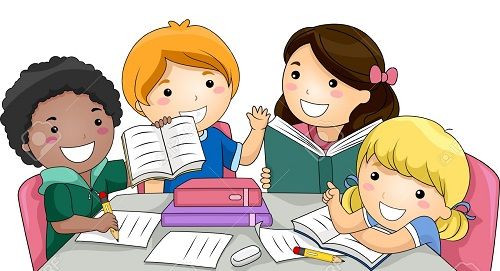 KHỞI ĐỘNG
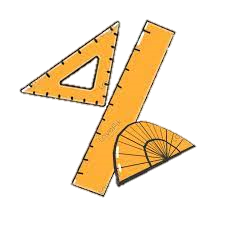 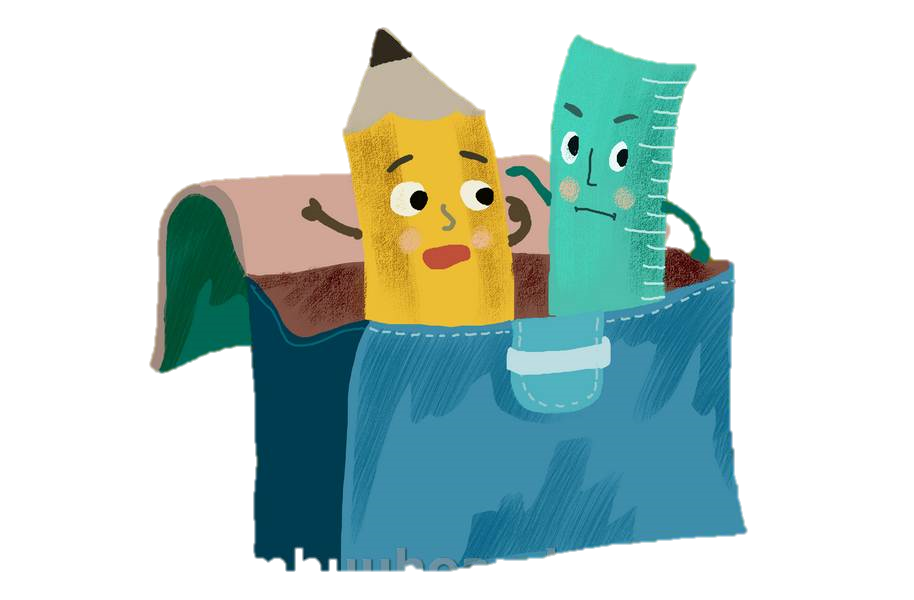 Muốn tính diện tích hình chữ nhật ta làm thế nào?
Thứ ngày tháng 3 năm 2022
Toán
Phép nhân phân số (132)
YÊU CẦU CẦN ĐẠT
1. Biết quy tắc nhân hai phân số khác mẫu số.
2. Vận dụng để giải bài toán có lời văn.
3. Rèn kĩ năng nhân chính xác, trình bày làm đúng quy định, giáo dục tính cẩn thận.
KHÁM PHÁ
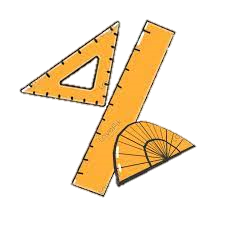 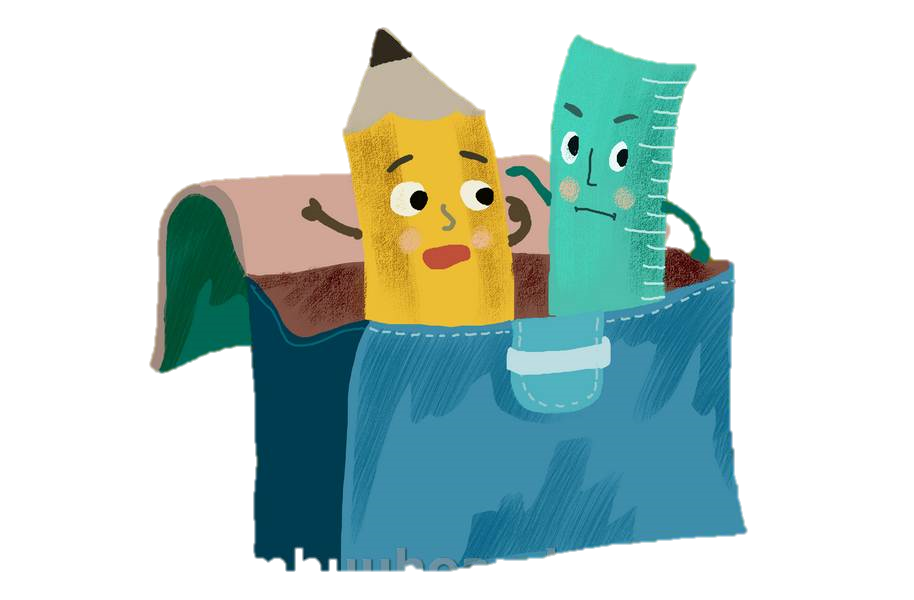 Ta tính được diện tích này dựa vào hình vẽ bên:
1 m
1 m
1 m
1 m
Ta thực hiện phép nhân như sau:
GHI NHỚ
Muốn nhân hai phân số, ta lấy tử số nhân với tử số, mẫu số nhân với mẫu số.
THỰC HÀNH
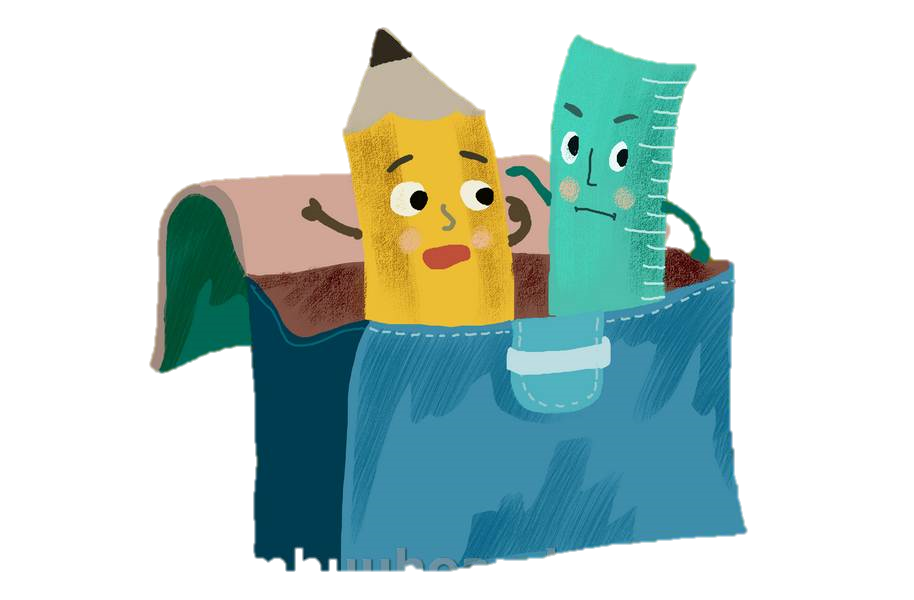 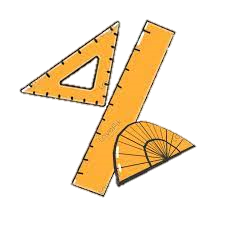 Làm vở
Bài 1. Tính
Nhắc lại quy tắc nhân 
hai phân số
Muốn nhân hai phân số, ta lấy tử số nhân với tử số, mẫu số nhân với mẫu số.
Làm vở
Bài 2. Rút gọn rồi tính
Nêu lại cách rút gọn PS
Khi rút gọn phân số có thể làm như sau: - Xét xem tử số và mẫu số cùng chia hết cho số tự nhiên nào lớn hơn 1. - Chia tử số và mẫu số cho số đó. Cứ làm như thế cho đến khi nhận được phân số tối giản.
Làm vở
Bài 2. Rút gọn rồi tính
Làm vở
Muốn tính diện tích hình chữ nhật ta làm thế nào?
(m2)
Bài giải
Diện tích hình chữ nhật là:
Đáp số:
VẬN DỤNG
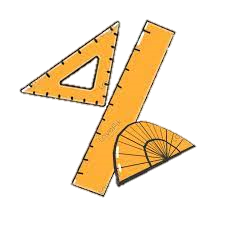 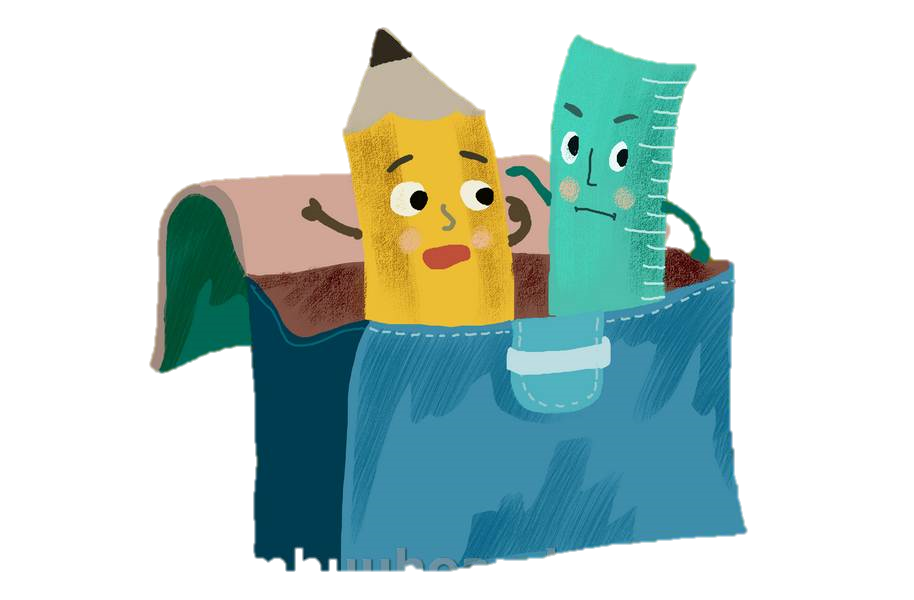 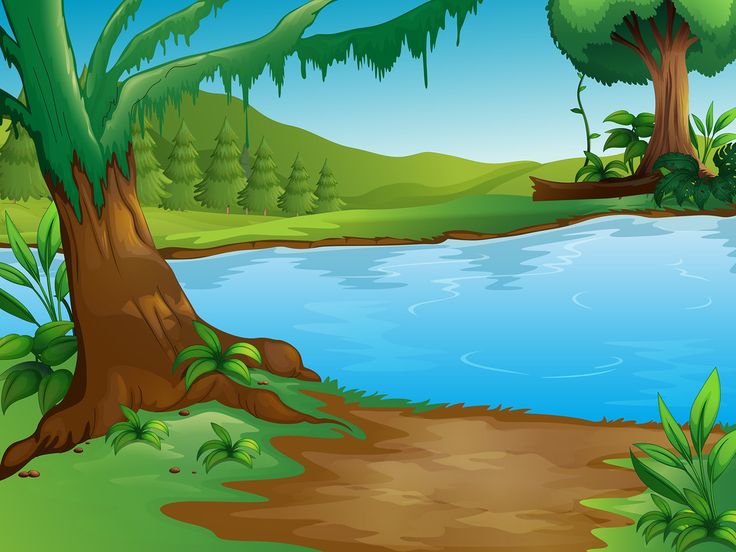 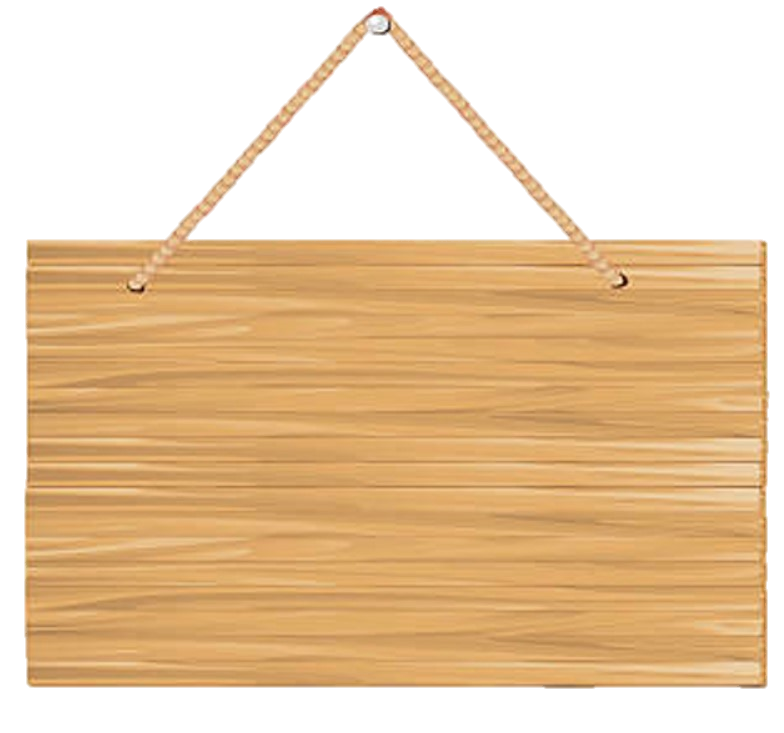 GIÚP TINH TINH GIẢI TOÁN
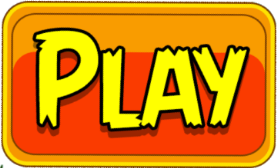 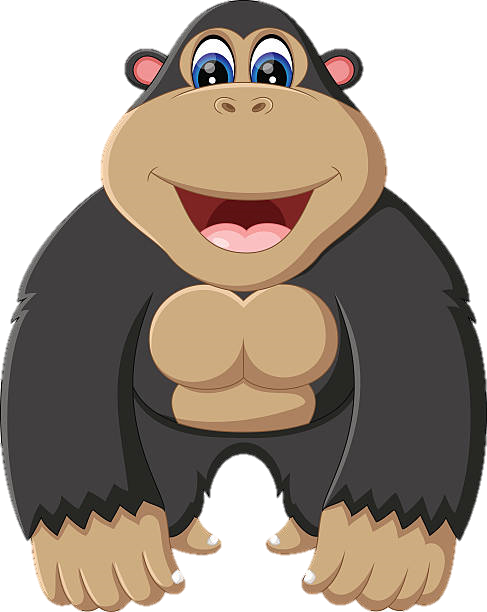 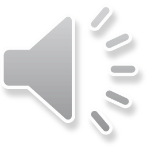 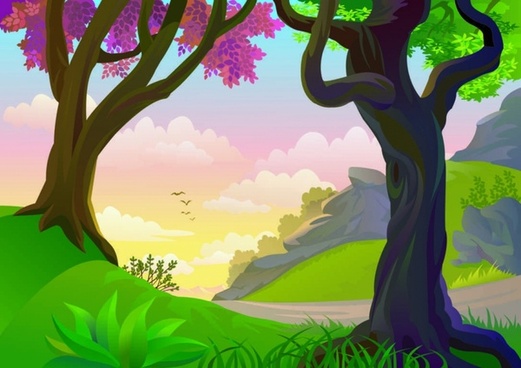 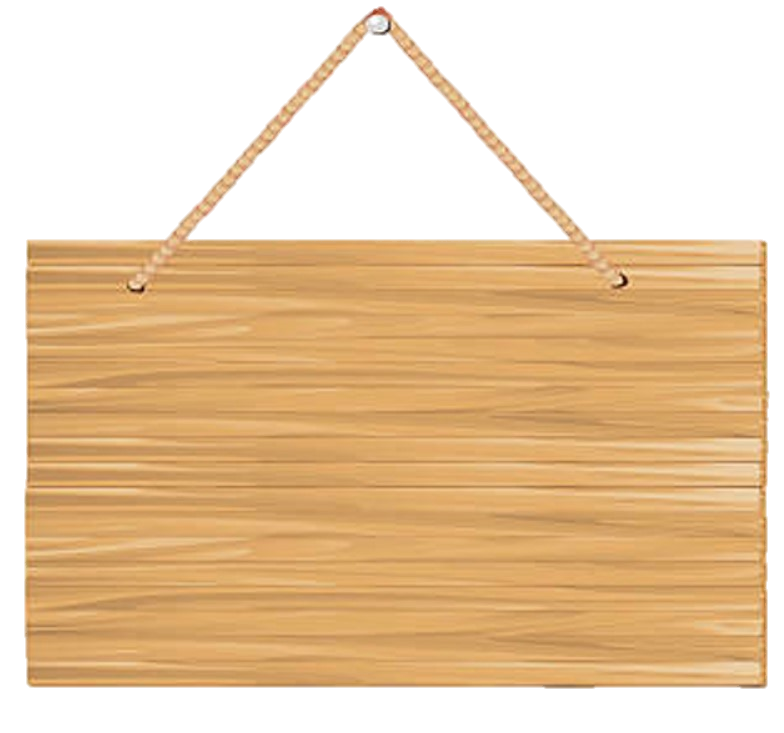 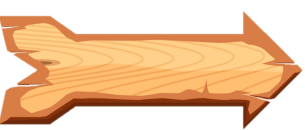 MUỐN NHÂN 2 PHÂN SỐ TA NHÂN TỬ VỚI TỬ MẪU VỚI MẪU
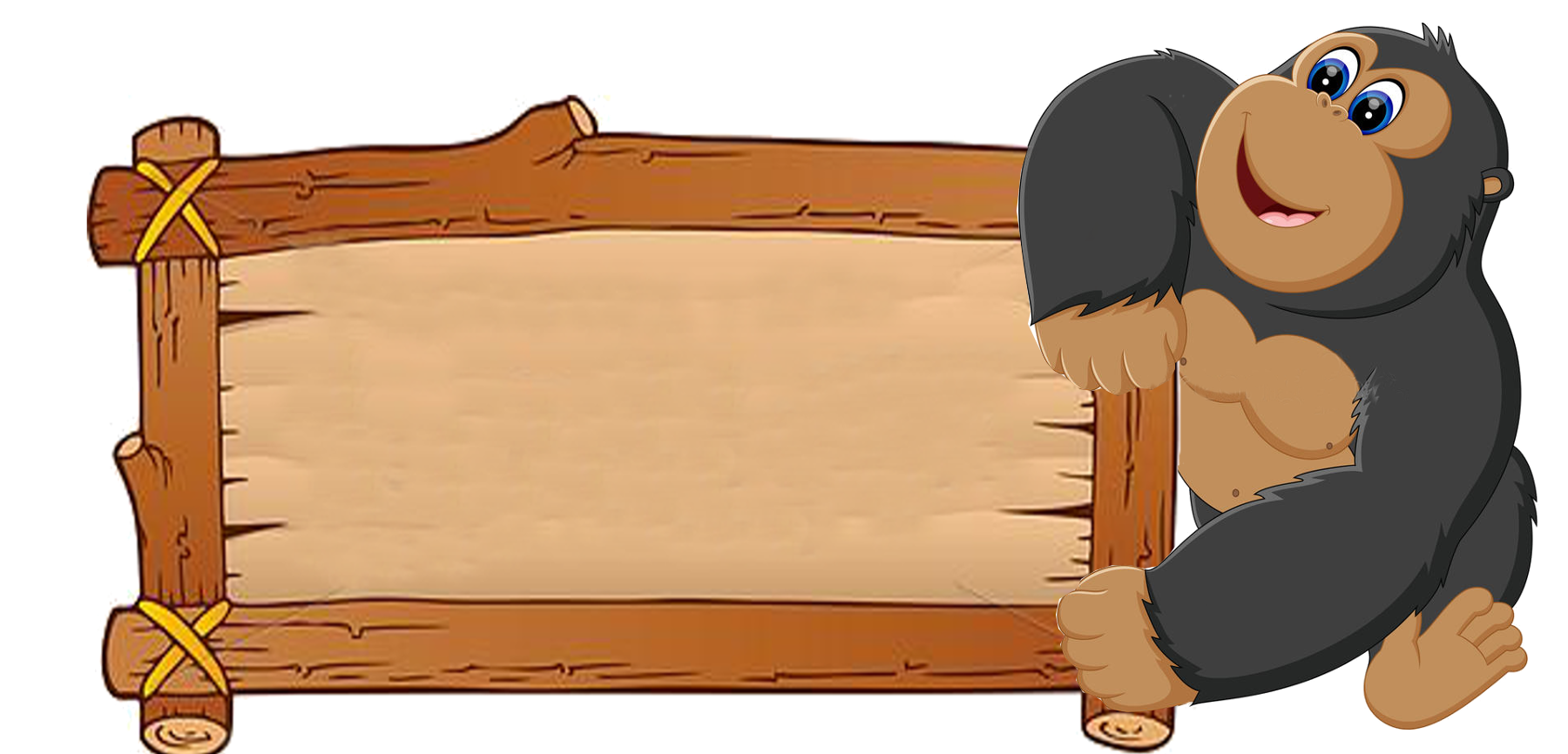 KHI NHÂN 2 PHÂN SỐ VỚI NHAU TA LÀM NHƯ THẾ NÀO ?
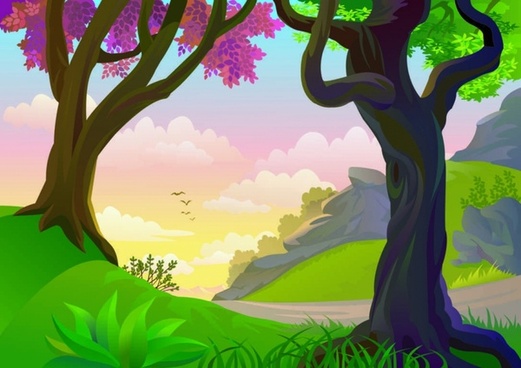 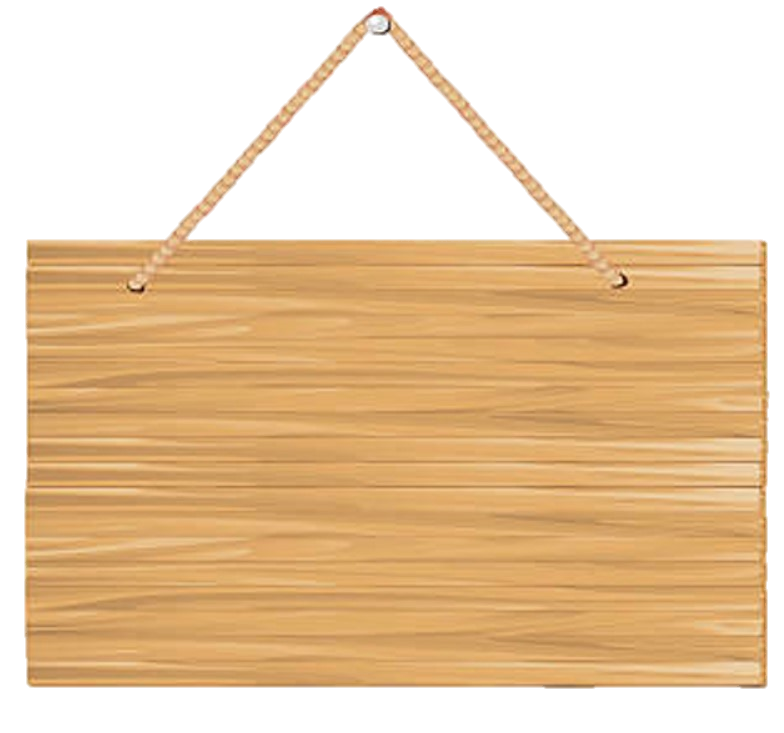 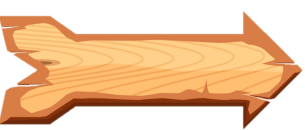 27
8
45
=
x
35
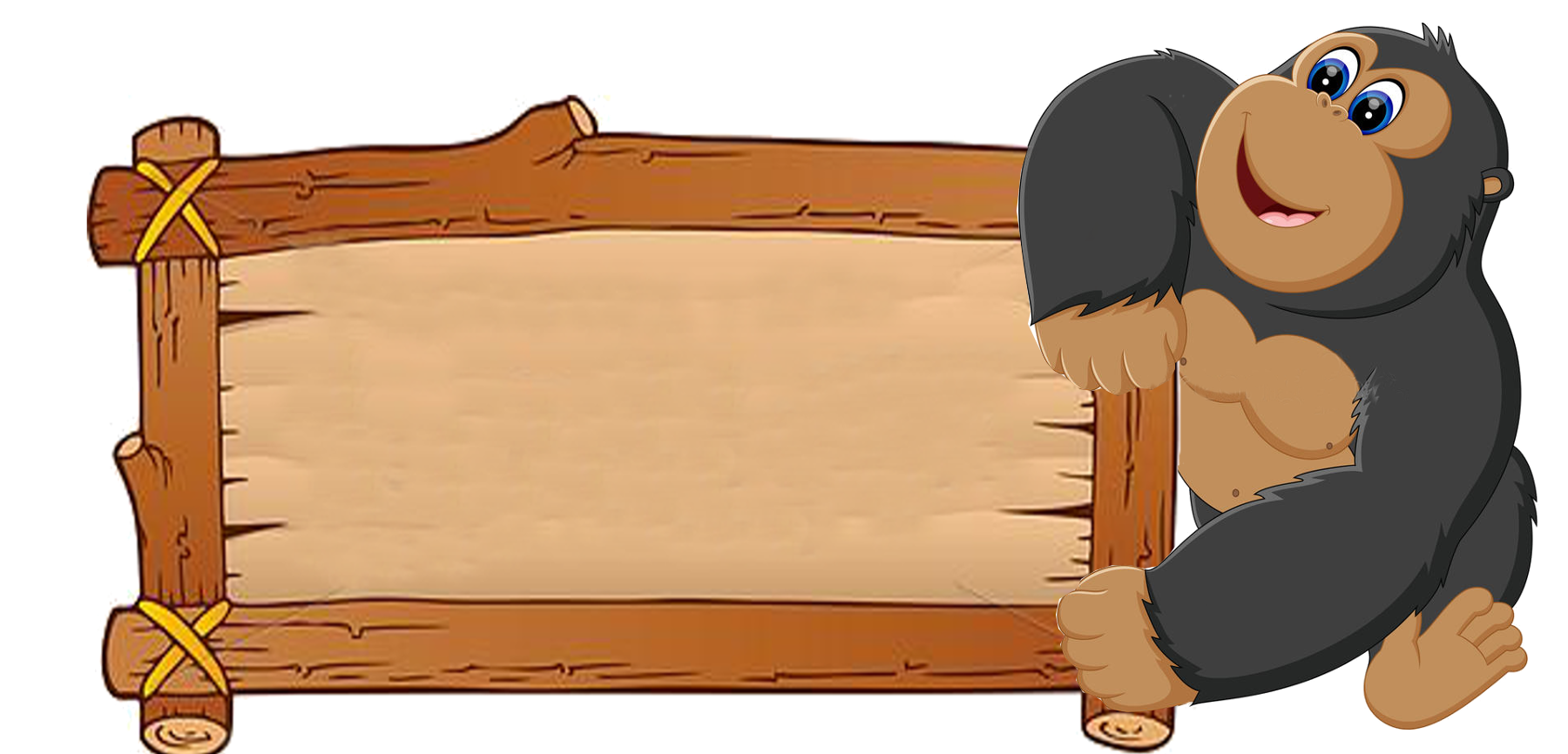 27
45
= ?
x
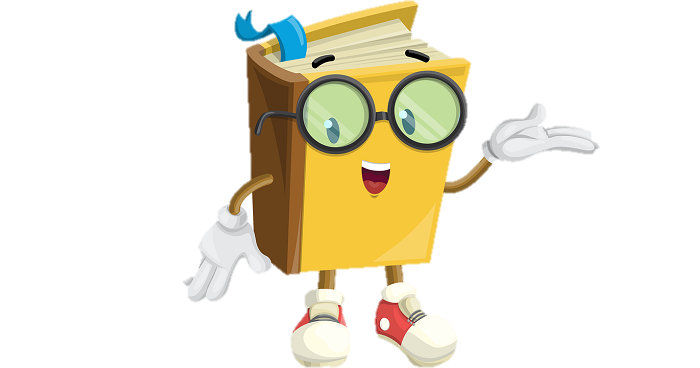 Nhắc lại quy tắc nhân hai phân số?
Muốn nhân hai phân số, ta lấy:
 Tử số x Tử số
Mẫu số x Mẫu số
DẶN DÒ
Ôn tập kiến thức vừa học. 
Hoàn thành bài vào vở
Chuẩn bị bài sau: “Luyện tập”
CHÚC CÁC CON 
CHĂM NGOAN, HỌC GIỎI